תכולת שבוע המיומנויות
סדנת טרנספורמציה דיגיטלית בארגון
בחירה בין:
סדנאות "מצוינות מנהיגותית" ו"סטורי-טלינג" 
סדנת מו"מ
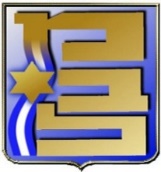 1
סדנת טרנספורמציה דיגיטלית בארגון
המנחה: ד"ר תומר סיימון
המתכונת: משך אחד בכל יום (10:30-12:00), למעט ביום הראשון (10:00-12:00)
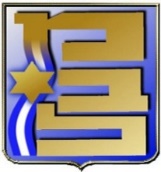 2
Negotiation Workshop for Senior Leaders
המנחה: קן האייט
המתכונת:
13:00-14:30 עבודה עצמאית בהנחיית קן (מקרה מבחן קצר והתנסות)
15:00-17:00 שיעור זום עם קן
הכנה מקדימה: מילוי שאלון
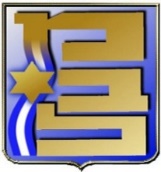 3
סדנת מצוינות מנהיגותית
המנחה: הארי גוטסדינר
המתכונת: שני משכים בכל יום, ימים ב'-ג'
הכנה מקדימה: מילוי שאלון
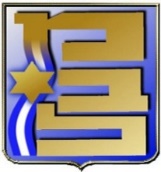 4
סדנת Story telling
המנחה: מירב רוזנמן
המתכונת: שני משכים בכל יום, ימים ד'-ה'
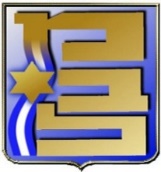 5
לו"ז
6